SCOPE-CM #10: Atmospheric Motion Vectors (AMV) and Clear/All Sky Radiances (CSR/ASR) from historical meteorological satellites in geostationary and polar orbit
Kenichi Nonaka
Meteorological Satellite Center (MSC)
Japan Meteorological Agency (JMA)
7 Feb. 2019 SCOPE-CM 14th Executive panel meeting (SEP-14)
Objective
The major objective of this project is to provide Atmospheric Motion Vectors (AMV), Clear Sky Radiances (CSR) and All Sky Radiances (ASR) for the use in global and potentially regional Numerical Weather Prediction (NWP) model-based reanalysis. 

Furthermore, AMV data provided on regular grids may also be utilised in the analysis of dynamical systems in relation to water vapour transport or monsoon studies.
Partners
ECMWF
EUMETSAT (CF)
JMA (MSC, CPD) 
NOAA (NCDC, NESDIS) 
University of Wisconsin/CIMSS
[Speaker Notes: Purpose is to be a bridge between satellite data reprocessing and NWP reanalysis community.]
Project Purpose at Phase II
The major points to work on to reach the goal of this project are:

Analysis of differences in AMV, CSR and ASR product definition, algorithms and processing chains for instruments in geostationary and polar orbit;

Development of a plan for a more coherent product suite for all instruments;

Enhancement of AMV algorithms with a quantitative uncertainty estimate;

Establishment of a validation framework for AMVs by agreeing on a metric, certain quality analysed non-satellite observations and by utilising means from reanalysis centres;

Enhancement of the documentation towards a coherent description of the products
Target Satellite Sensor Record for Geostationary Imagers (2014)
Duration of the Project and Schedule(5 years from 1 Jan 2014)
Initial and Targeted Maturity Level
The software used to create AMV, CSR and ASR products is in operational use and can be considered mature. However, as one objective of this project is to present the products in a more coherent way by potentially using a common software.
Review of reprocessing AMV for JRA-55
JRA-55
GMS-1,3,4,5,GOES-9,MTSAT-1R: 
1979 – 2009  with MTSAT algorithm
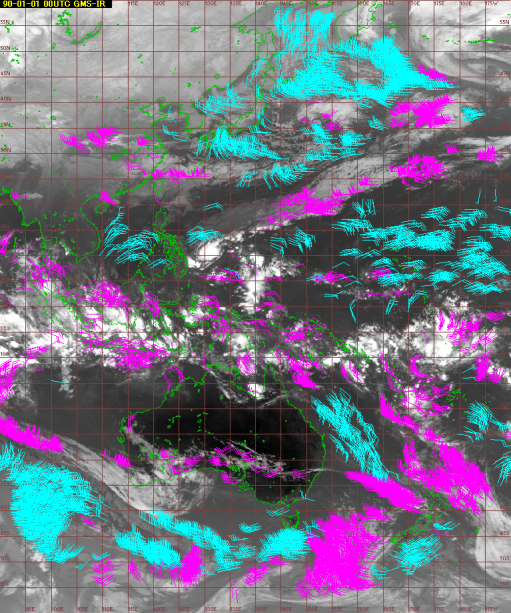 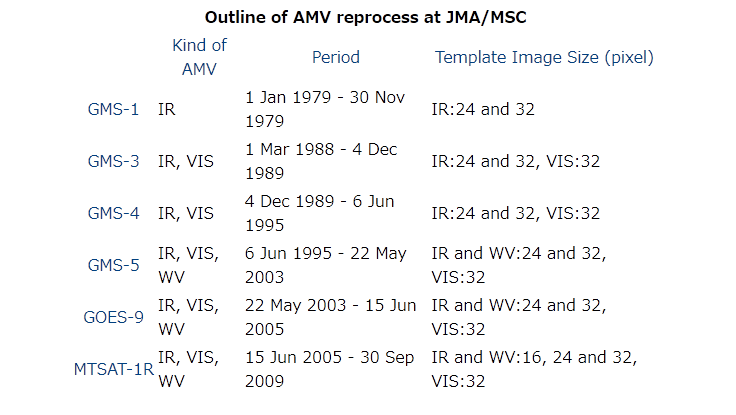 JMA/MSC’s reprocessing for JRA-55 project is deficient in validation information.
    - Common validation such as comparison against RAOB, other AMVs, etc. 
Reprocessed data for next JMA’s reanalysis project, JRA-3Q, will be provided with the validation information.
Reprocessed AMV/CSR/ASR
EUMETSAT
ERA-CLIM
	MSG (Meteosat-8, -9): 	2004-03-01/2012-12-31 (2015 released)
	AVHRR: 		2007-2014, with EUMETSAT & CIMSS algorithm
ERA-CLIM2
	MFG/MSG : 		1982-2017 with EUMETSAT algorithm
	GAC AVHRR: 	1982-2016 with EUMETSAT algorithm
MFG/MSG  Reprocessing will be repeated in the future with an improved cloud top pressure 
AVHRR second release, including NOAA6,8,10 (will release in 2019)
NOAA/NESDIS and CIMSS
AMV GOES East and West (GOES-8 to -15):	1995-01-01/2013-07-10 with NESDIS operational algorithm
AMV AVHRR: 			1982 - 2014
Full GOES archive with the latest GOES algorithm
JMA/MSC
JRA-55
	AMV   GMS-1,3,4,5,GOES-9,MTSAT-1R: 	1979-01-01/2009-09-30 with MTSAT algorithm
	CSR     GMS-5, GOES-9, MTSAT-1R: 		1995-06-06/2009-12-31
JRA-3Q
	AMV  MTSAT-1R/2 to Himawari-8:  	2005 - 2015  with the latest Himawari-8 algorithm (ongoing)
	AMV  GMS-5, GOES-9 with the latest Himawari-8 algorithm (planned)
by IWW12 (2014), IWW13(2016), IWW14(2018)
Latest Maturity Level
The software used to create AMV, CSR and ASR products is in operational use and can be considered mature. However, as one objective of this project is to present the products in a more coherent way by potentially using a common software.
Reprocessing with the coherent way by using a common software was not fulfilled in the Phase II.
Documentation and Validation were matured (EUMETSAT), but were not enough (JMA).
Learning from the phase-2
Navigation corrections for historical satellite images are necessary for more accurate reprocessing AMV, though it is challenging in resources and method.
The products are reprocessed using the latest algorithm as often as each reanalysis project requesting.  It makes difficulty linking connection between agencies.
It was difficult to succeed a project lead especially at JMA, because a person in charge of the project were frequently changed due to personnel changes. It makes lack of communication among providing members.
Next Step for Project / Desired Role
Cal/Nav corrections reprocessing for historical images are necessary to more coherent reprocessed dataset .
The objective will be focused on creating common method of validation and comparison between the products.
More active interaction with CGMS International Winds Working Group (IWWG) is important for next step. 
SCOPE-CM (Phase II) have provided an opportunity to recognize the requirements of reanalysis users. Promotion of interaction between users and providers is desired and makes motivation.
Related projects
SCM-06 (IOGEO)
SCM-10 would seek close interaction with SCM-06: Inter-calibration of imager observations from time-series of geostationary satellites (IOGEO) through the experience from Global Space-based Inter-calibration System (GSICS) for reprocessing AMVs and CSRs/ASRs long term records.
GSICS
GSICS provides bias corrections through the inter-calibration of satellite sensors with respect to selected references that can be applied to generate reprocessed CSR and ASR products as Fundamental Climate Data Records (FCDRs) and related Thematic Climate Data Records (TCDRs).
IWWG
The project would seek close interaction with the CGMS International Winds Working Group (IWWG) to benefit from ongoing comparison activities that might need to be enhanced to cover the temporal dimension of the AMVs long term records.
Reanalysis communities 
The project would exchange information with reanalysis communities on their calculation plans and the quality. The best forum identified for discussion of data issues is the WCRP Data Advisory Council that has representation from reanalysis centres.
Thank you for your attention
Final Maturity Matrix